Spanish
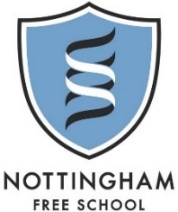 Year 7 Homework
Knowledge Organiser
Autumn Term 1
Present tense: https://quizlet.com/_5hw1zi
Indefinite articles

Un perro (a dog) MASCULINE
Una familia (a family) FEMININE 
Unos  jóvenes (some young people) MASCULINE PLURAL
Unas revistas (some magazines) FEM FEMININE PLURAL
Four ways to say ‘you’
When you are giving instructions to:
One person as a friend use tú
Several people you know use vosotros.
One person politely use usted
several people politely use ustedes
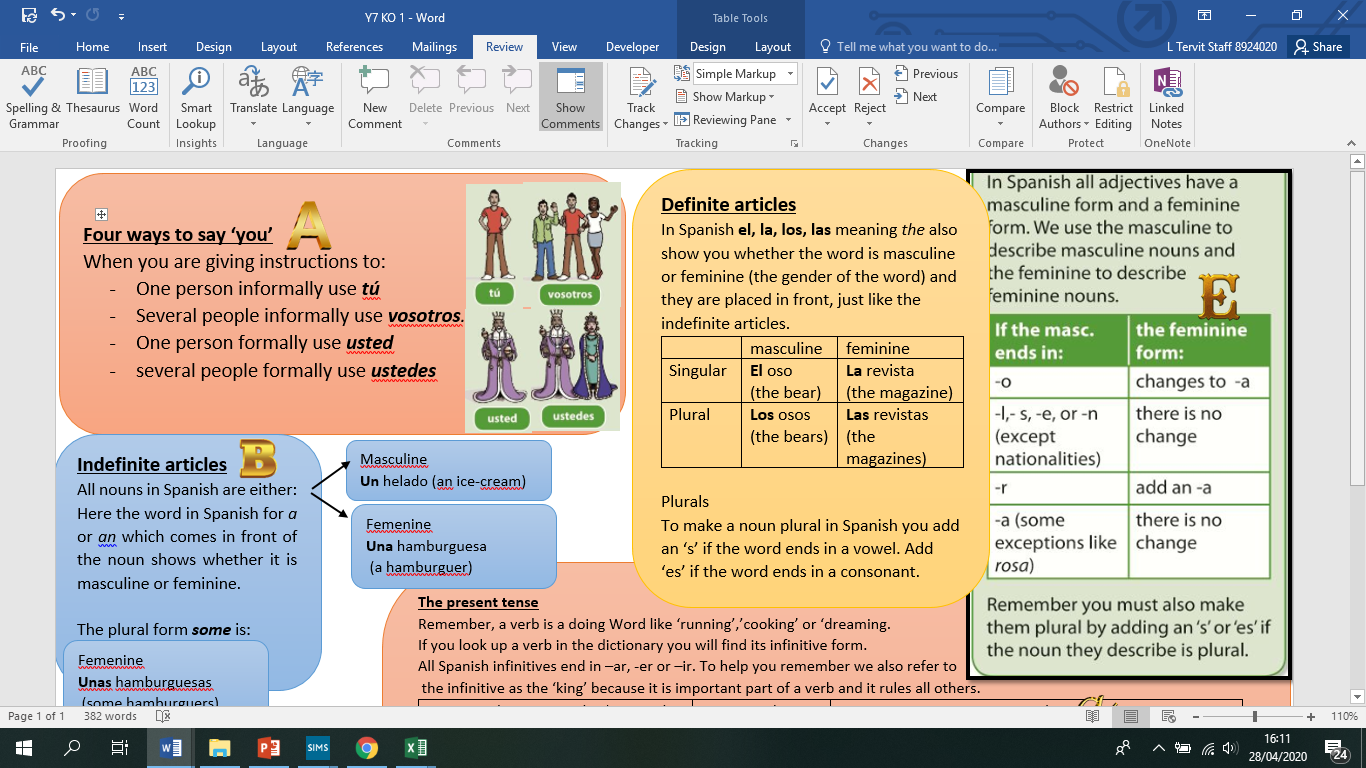 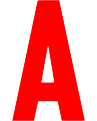 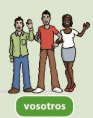 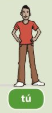 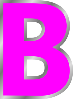 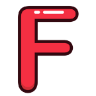 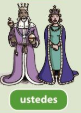 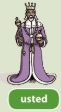 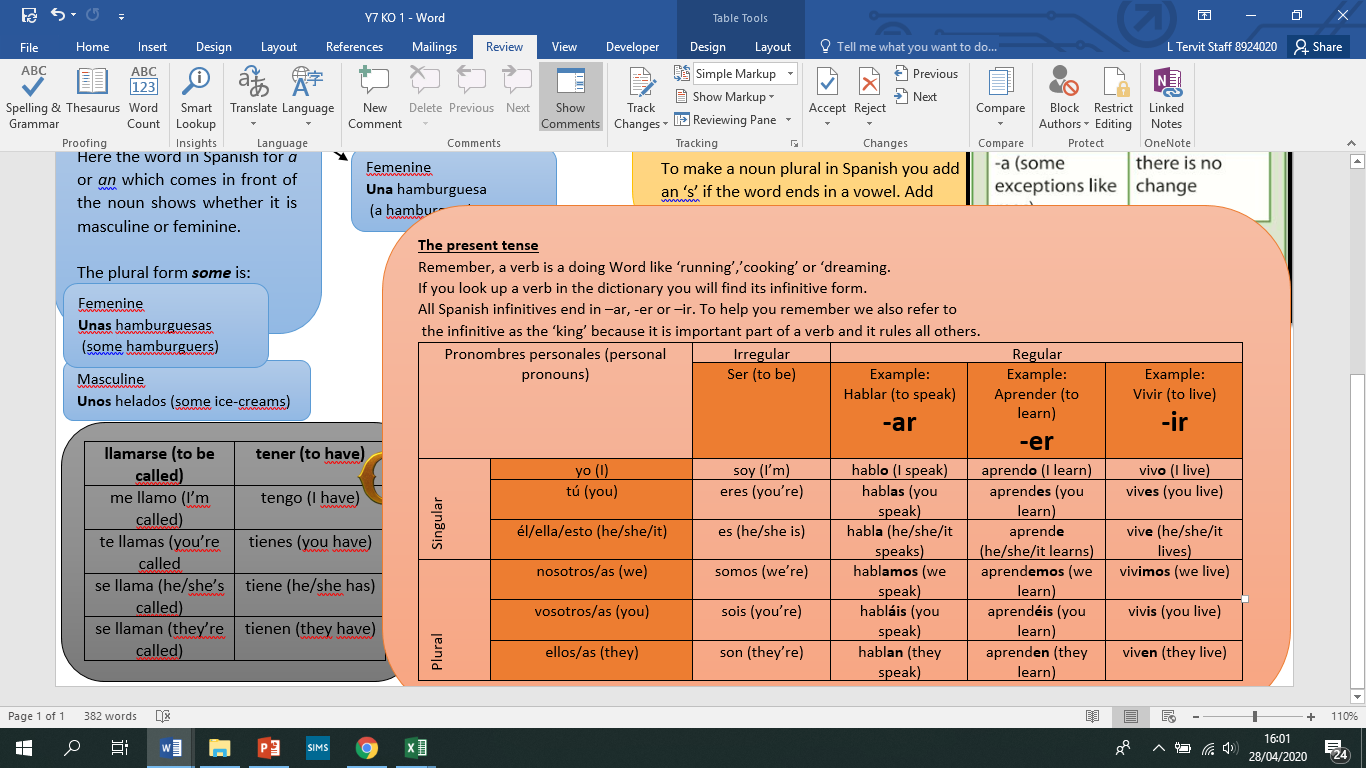 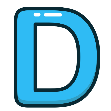 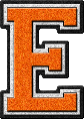 llamarse (to be called)
tener (to have)
me llamo (I’m called)
tengo (I have)
te llamas (you’re called)
tienes (you have)
se llama (he/she/ it is called)
tiene (he/she/ it has)
se llaman (they are called)
tienen (they have)
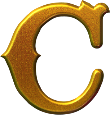 Masculine
Unos helados (some ice-creams)
Spanish
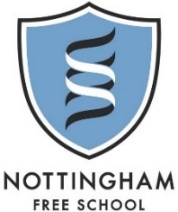 Year 7 Homework
Knowledge Organiser
Autumn Term 2
Possessive adjectives: https://quizlet.com/_5kn04e
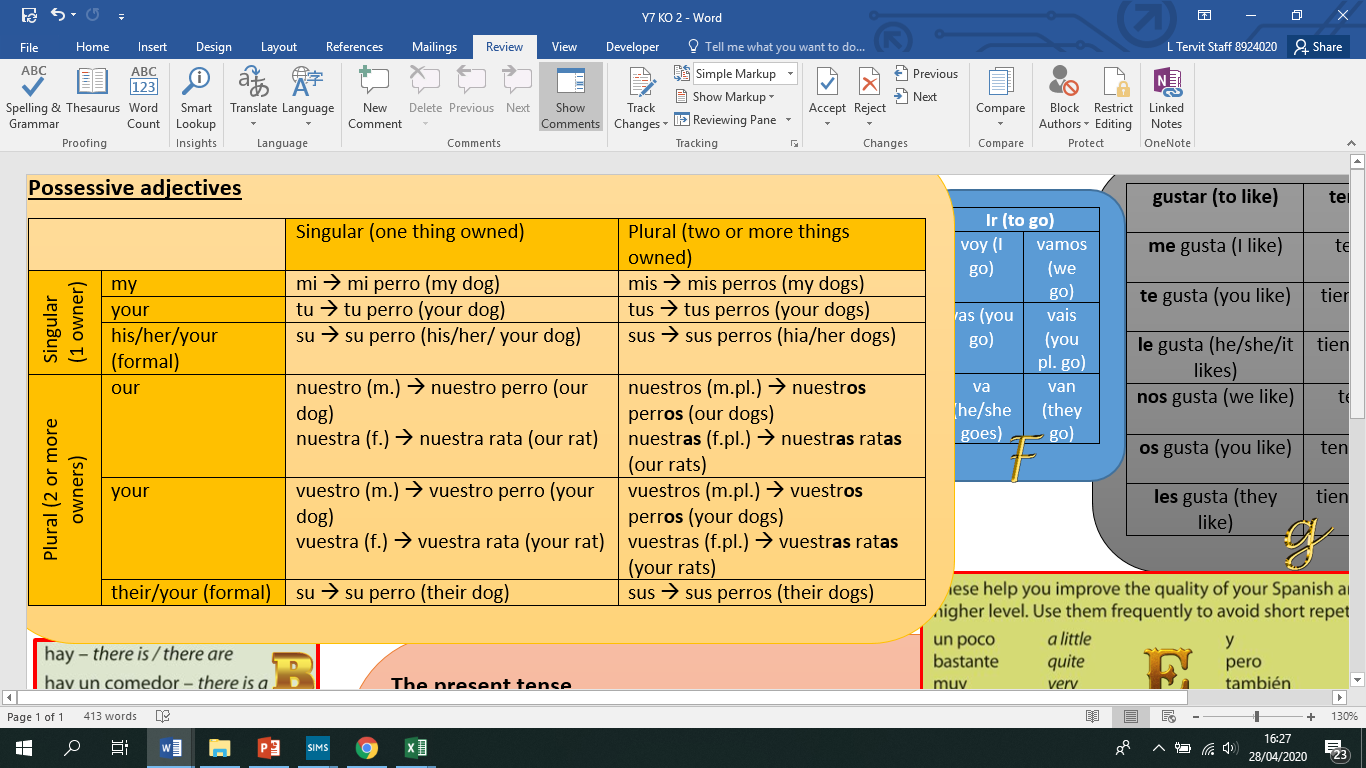 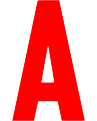 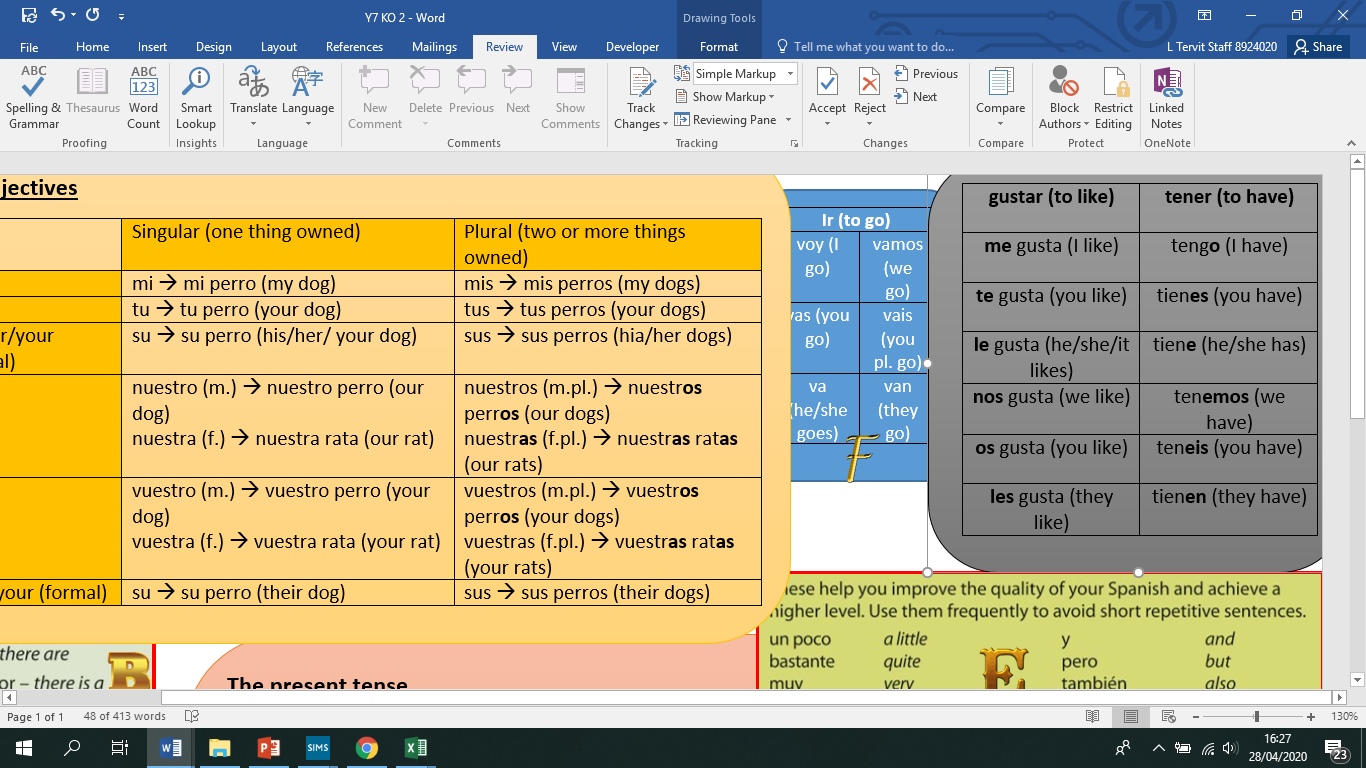 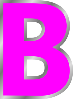 un poco (a bit)   muy (very)   bastante (quite)  demasiado (too)  también (also)  sin embargo (however)  pero (but)
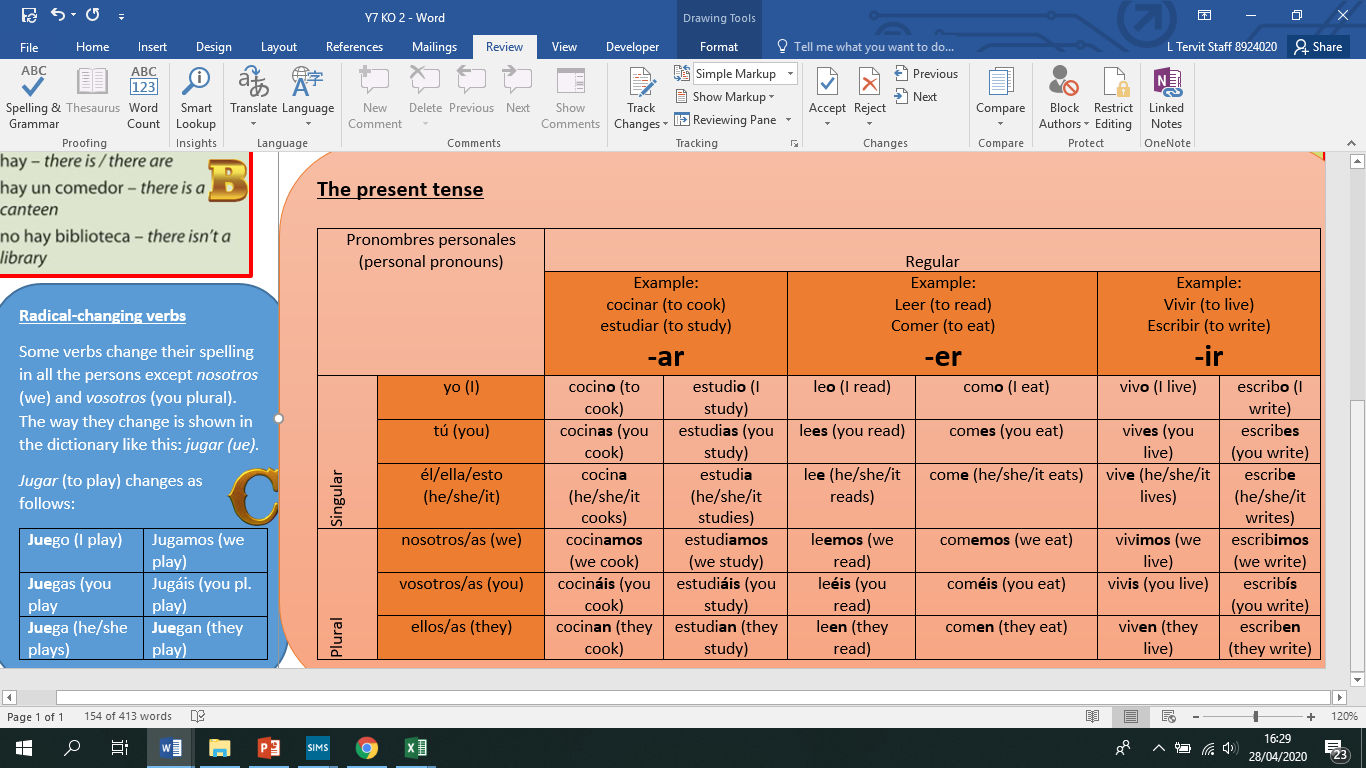 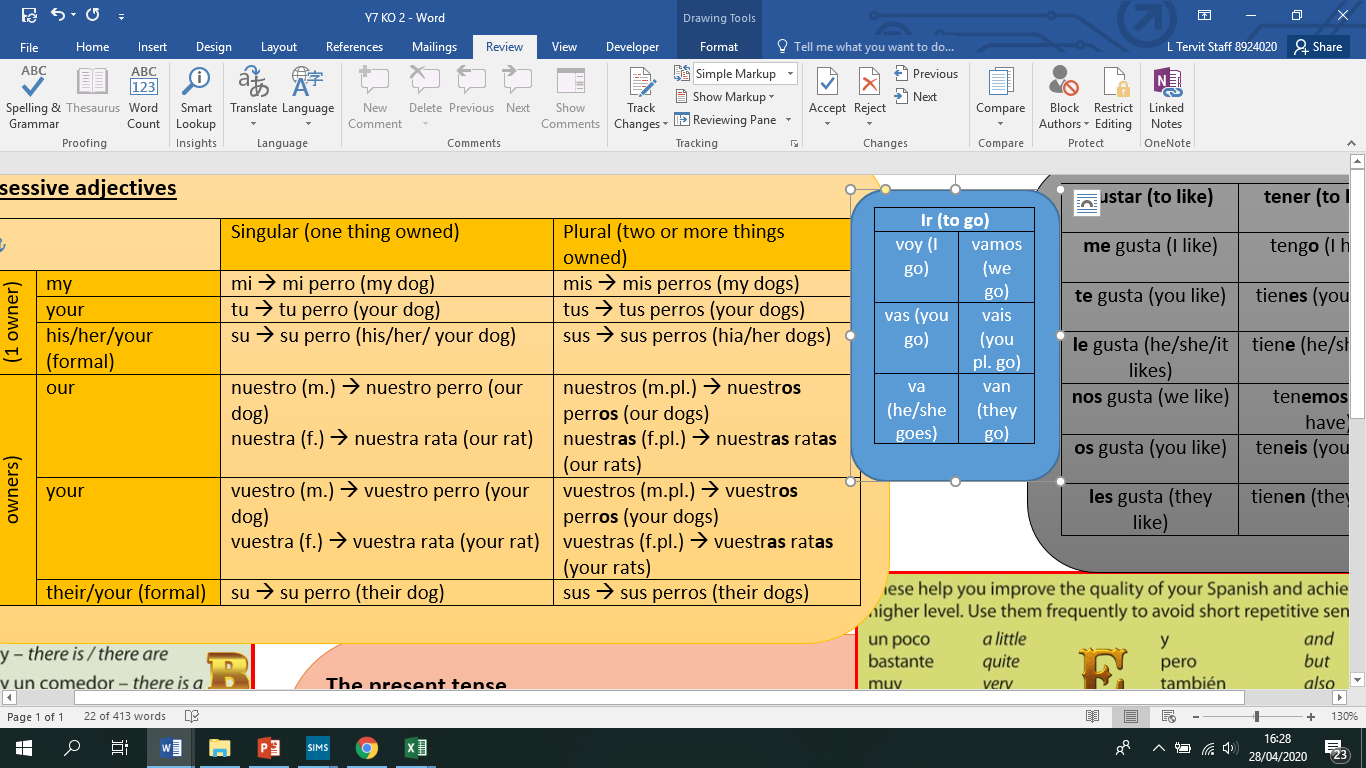 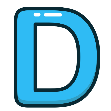 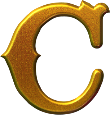 Hay = there is
No hay = there is not
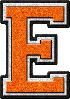 Spanish
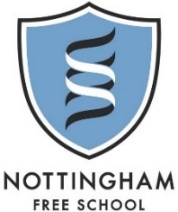 Year 7 Homework
Knowledge Organiser
Spring Term 1
Stem-changing verbs: https://quizlet.com/_5lisvs
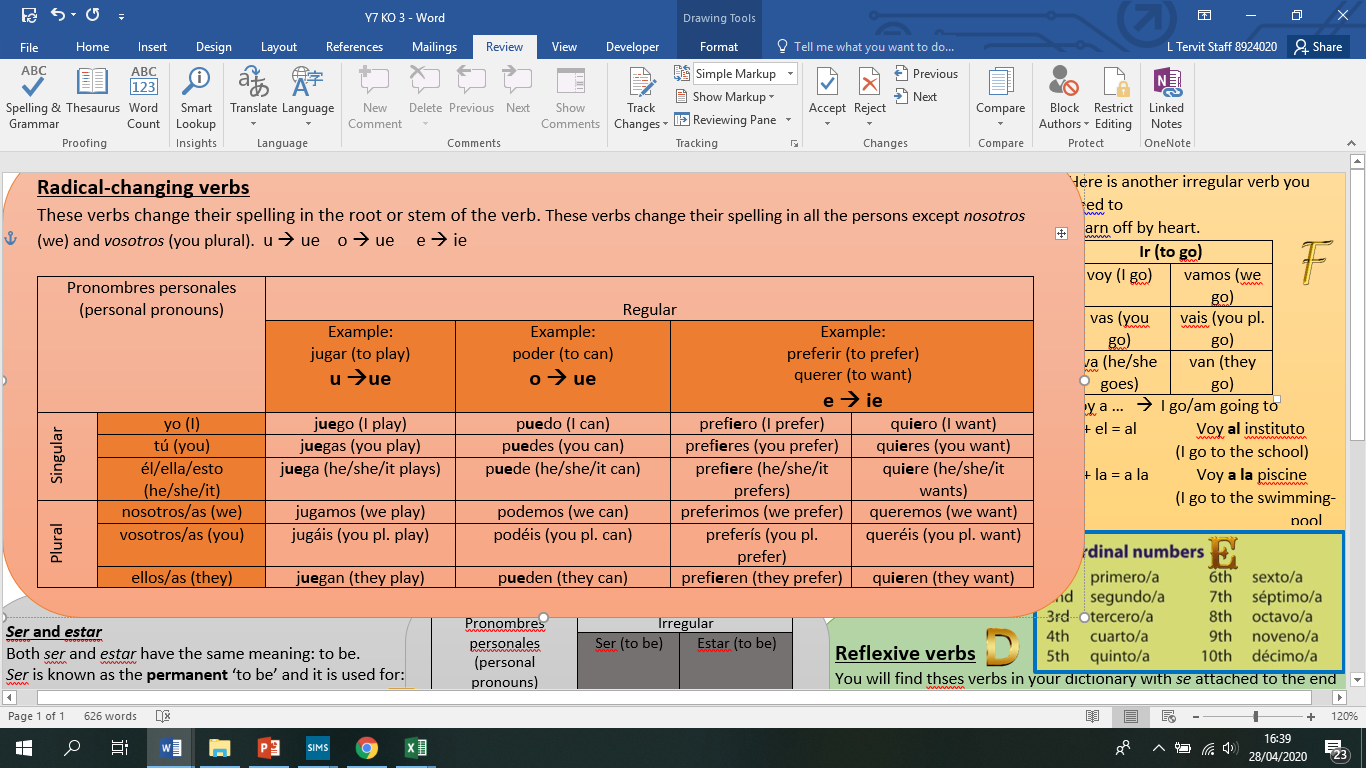 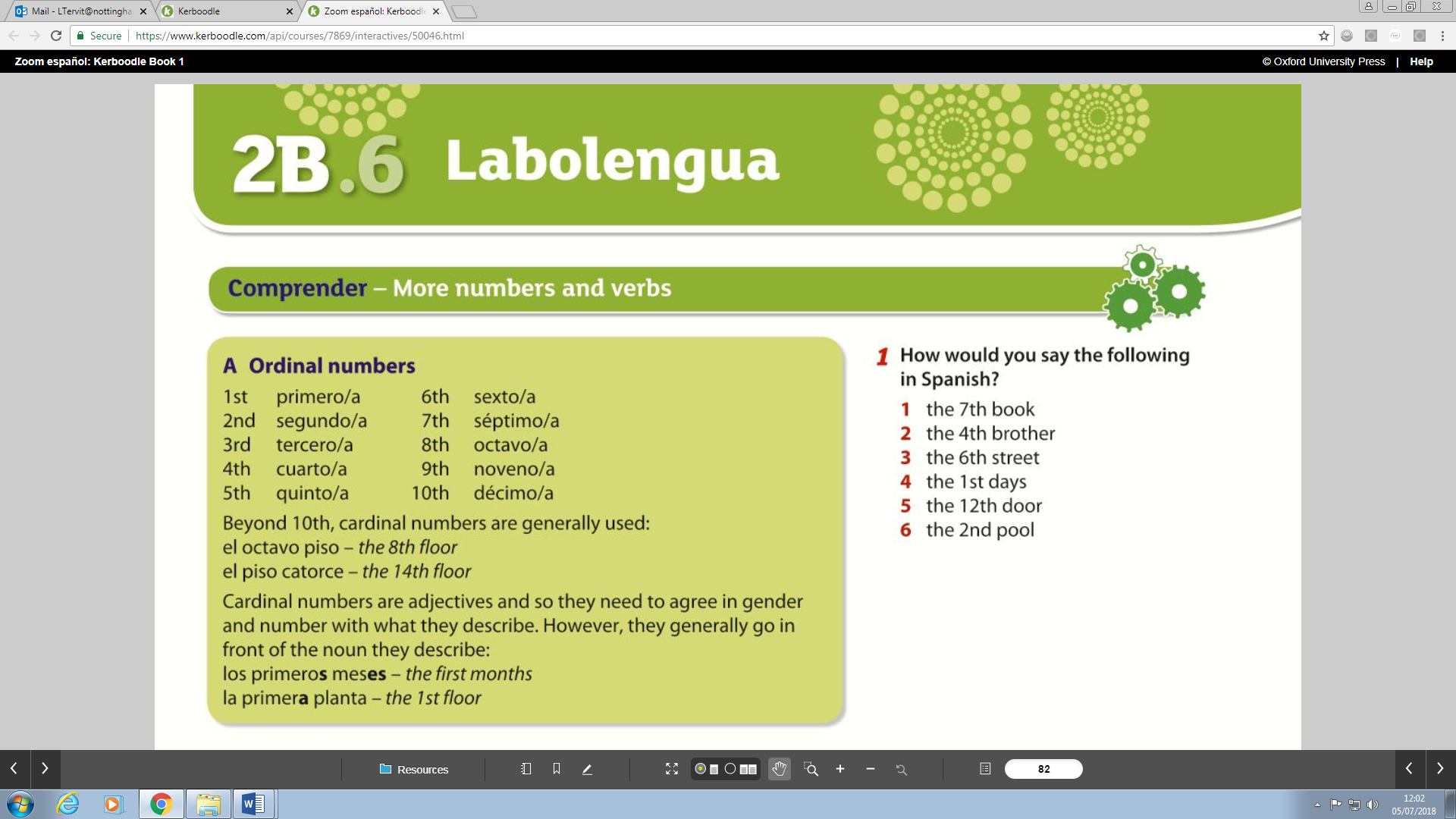 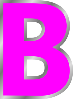 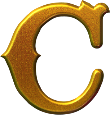 Voy al instituto (masculine) 
= I go to school

Voy a la piscina (feminine)
 = I go to the pool
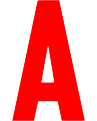 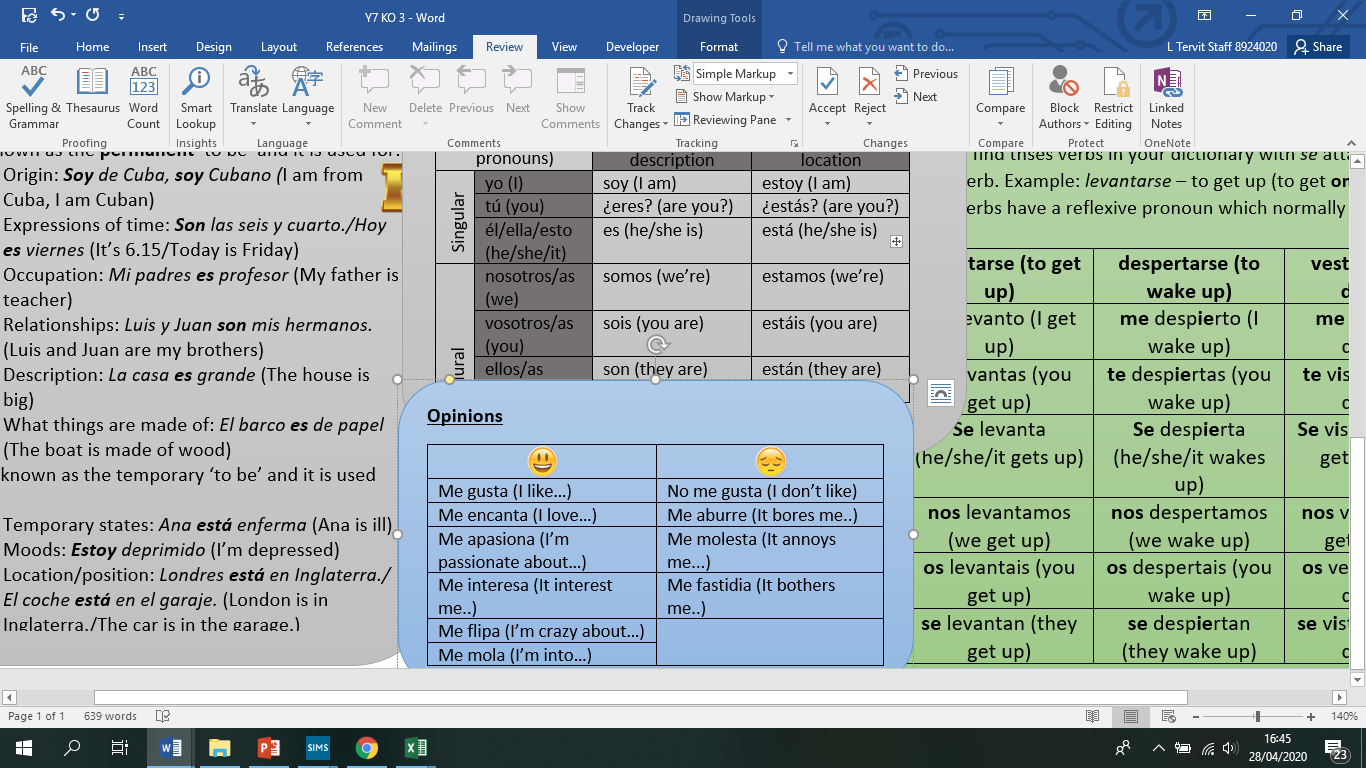 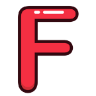 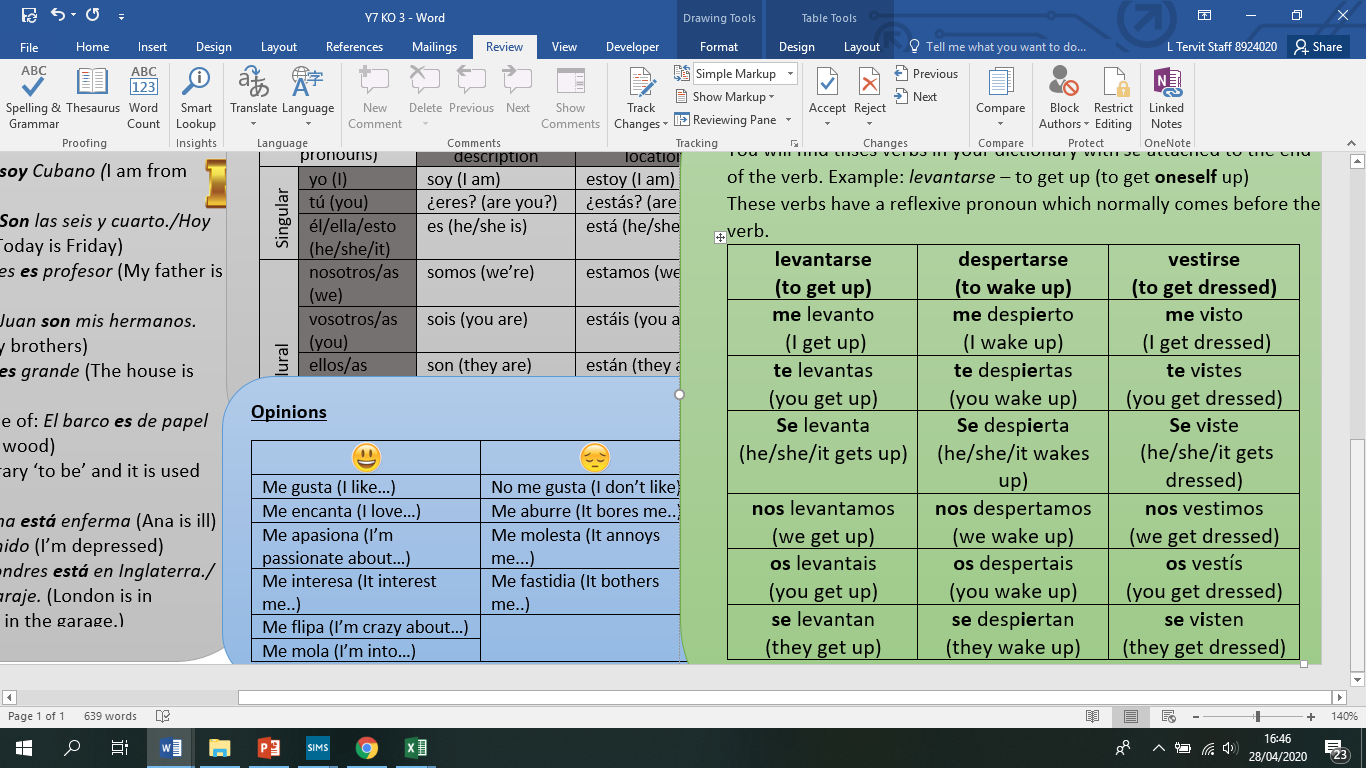 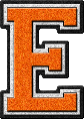 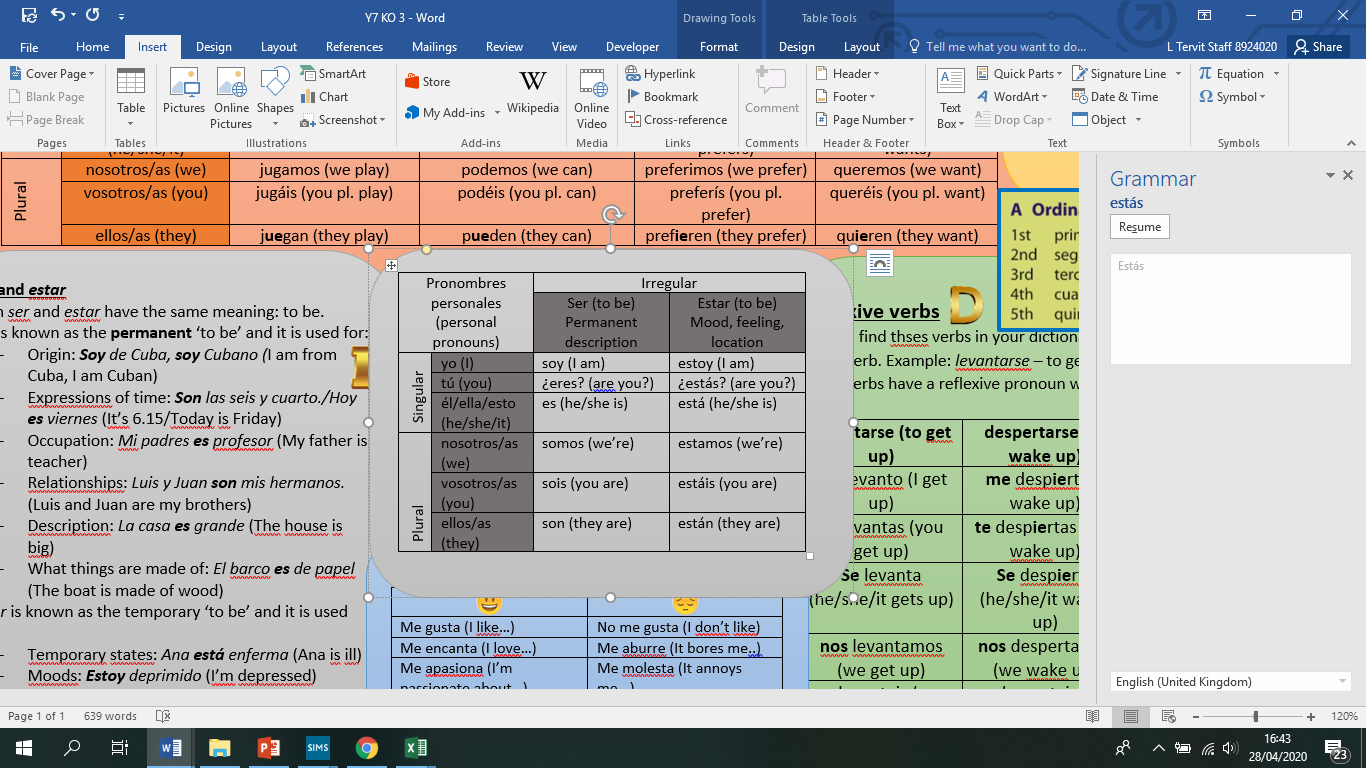 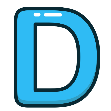 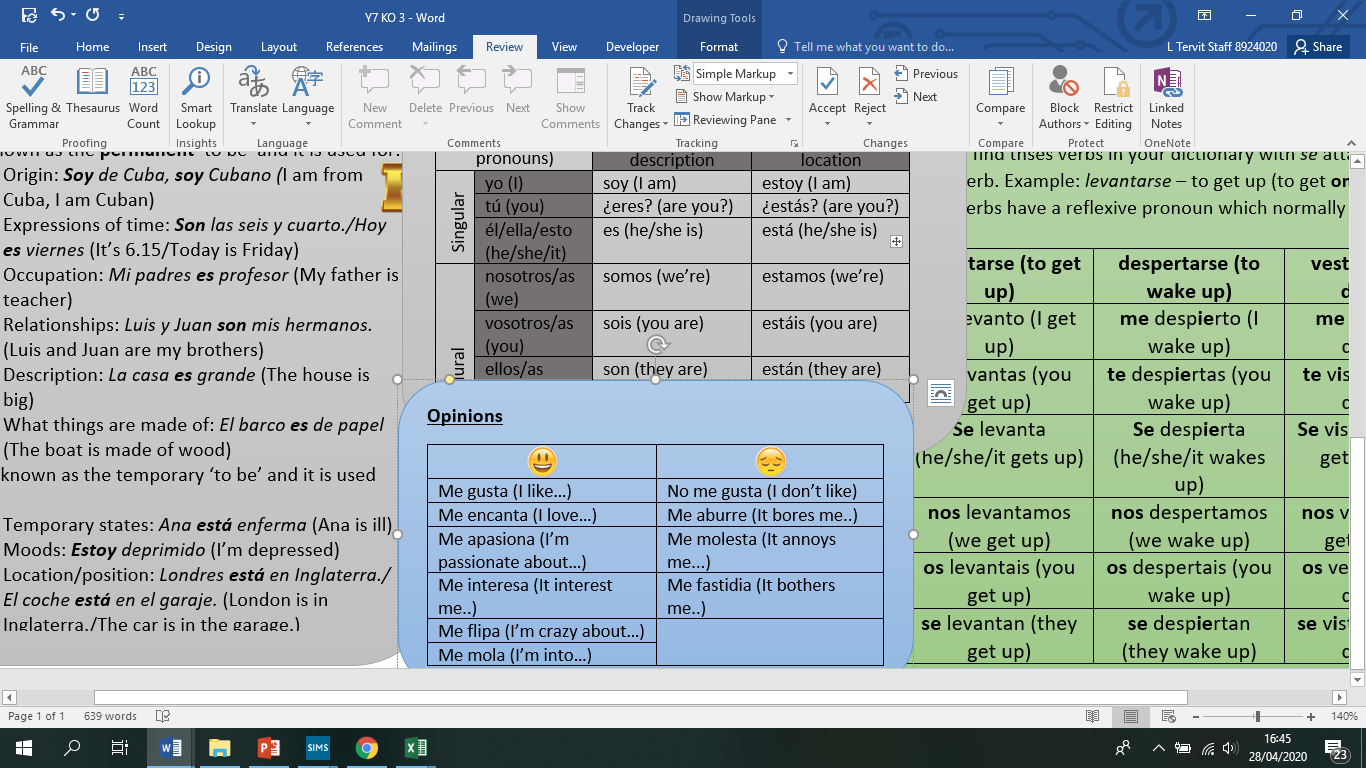 Spanish
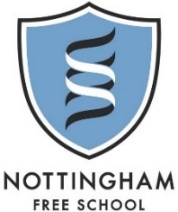 Year 7 Homework
Knowledge Organiser
Spring Term 2
Near future tense: https://quizlet.com/_5xv2vj
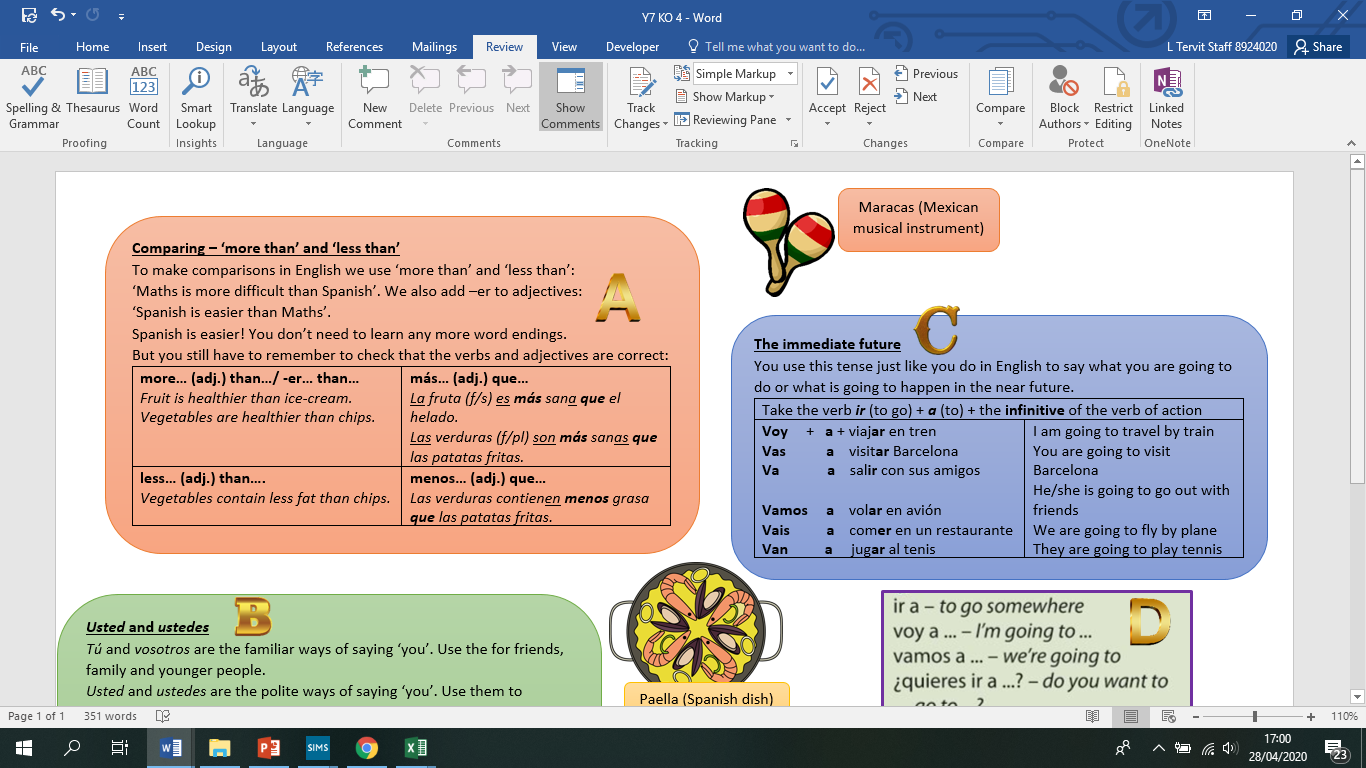 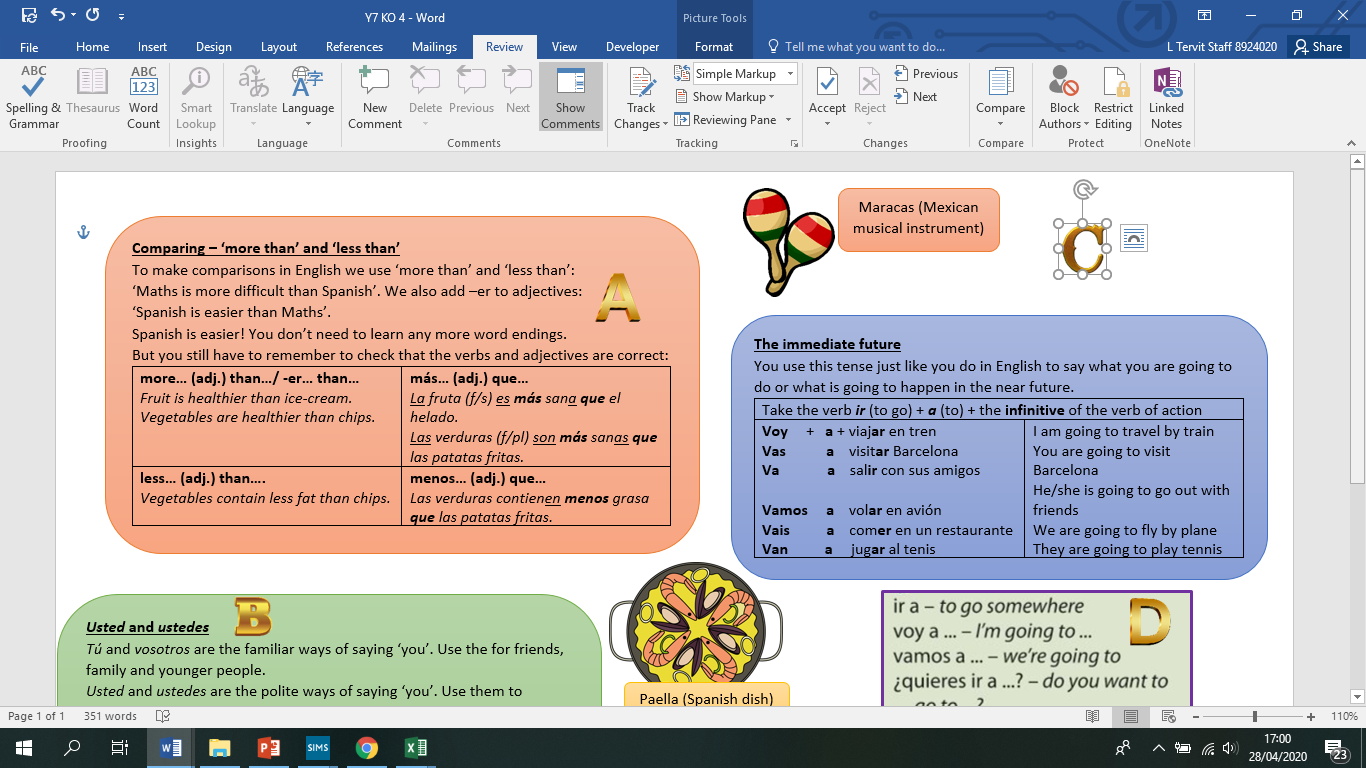 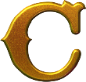 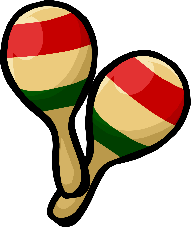 Maracas (Mexican musical instrument)
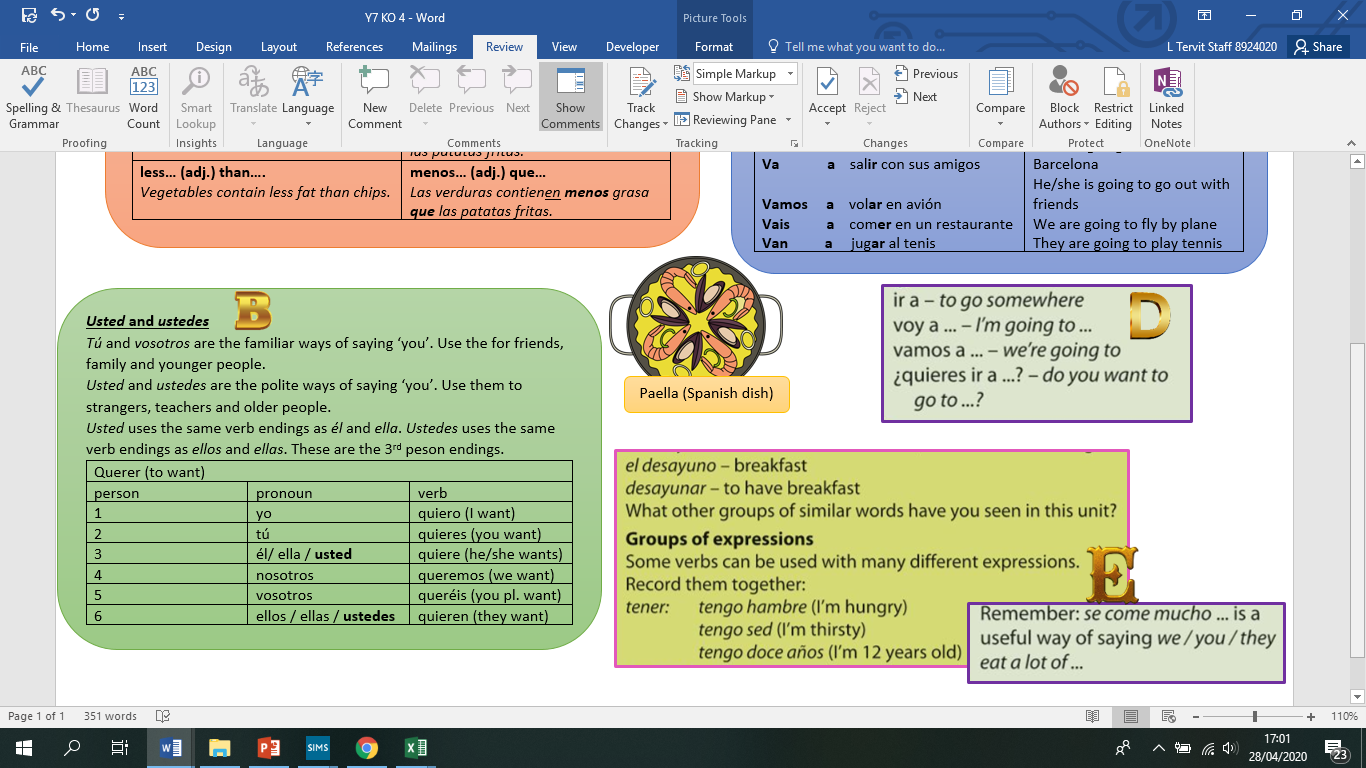 Spanish
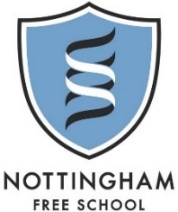 Year 7 Homework
Knowledge Organiser
Summer Term 1
Past tense: https://quizlet.com/_68efo0
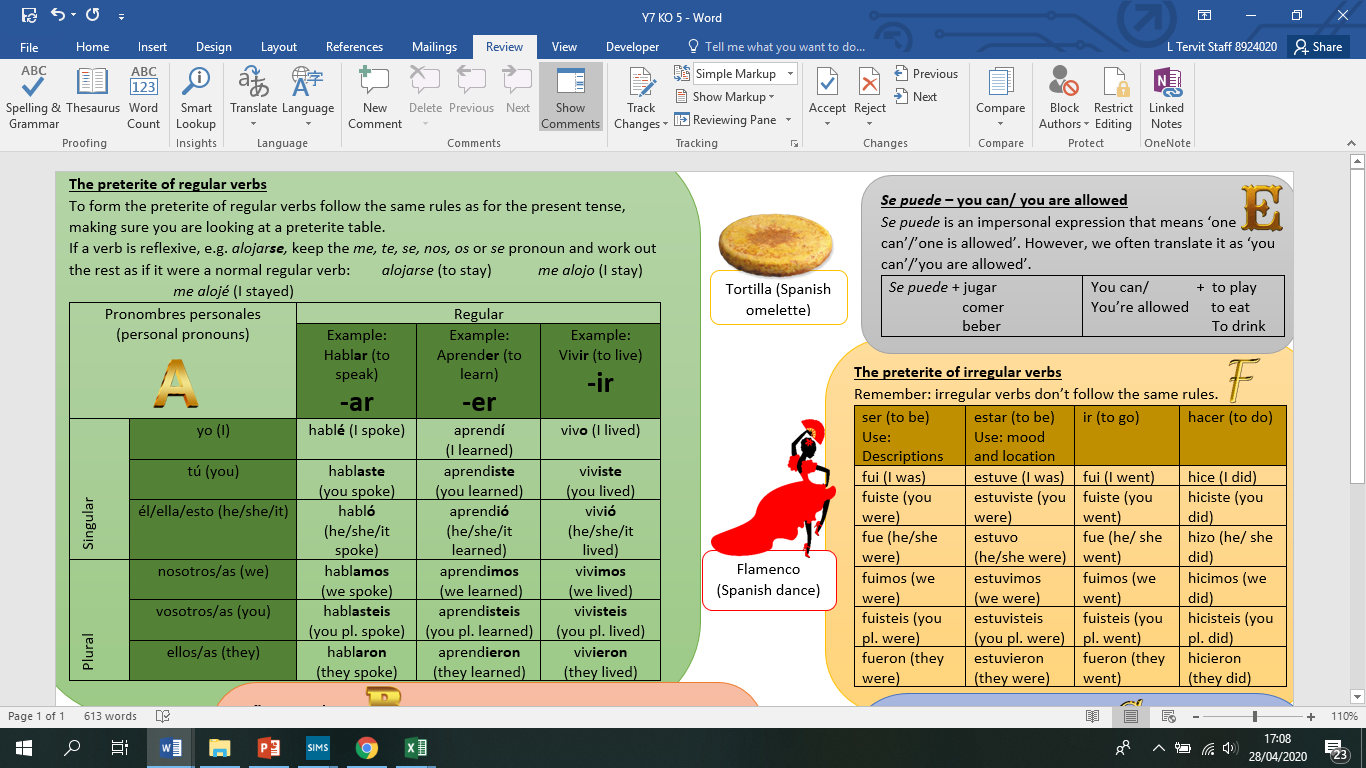 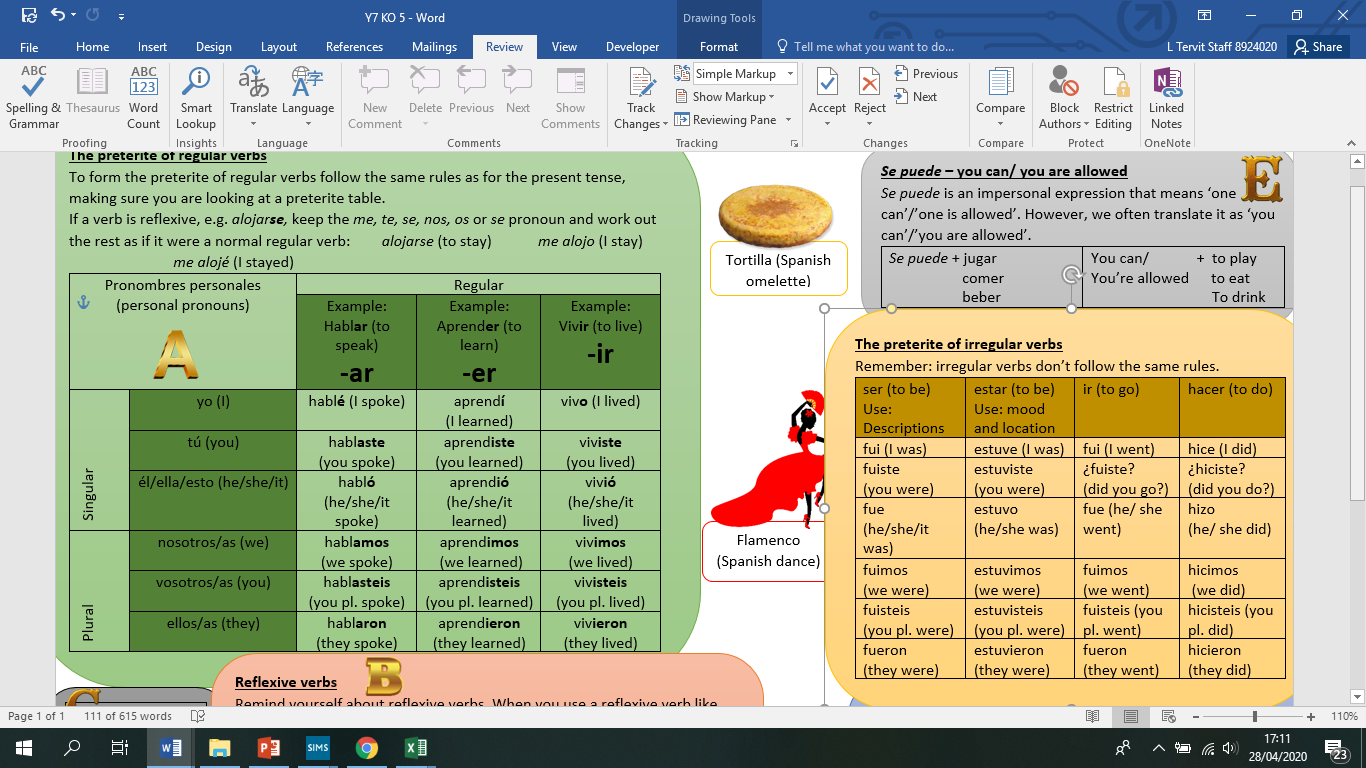 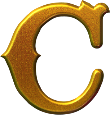 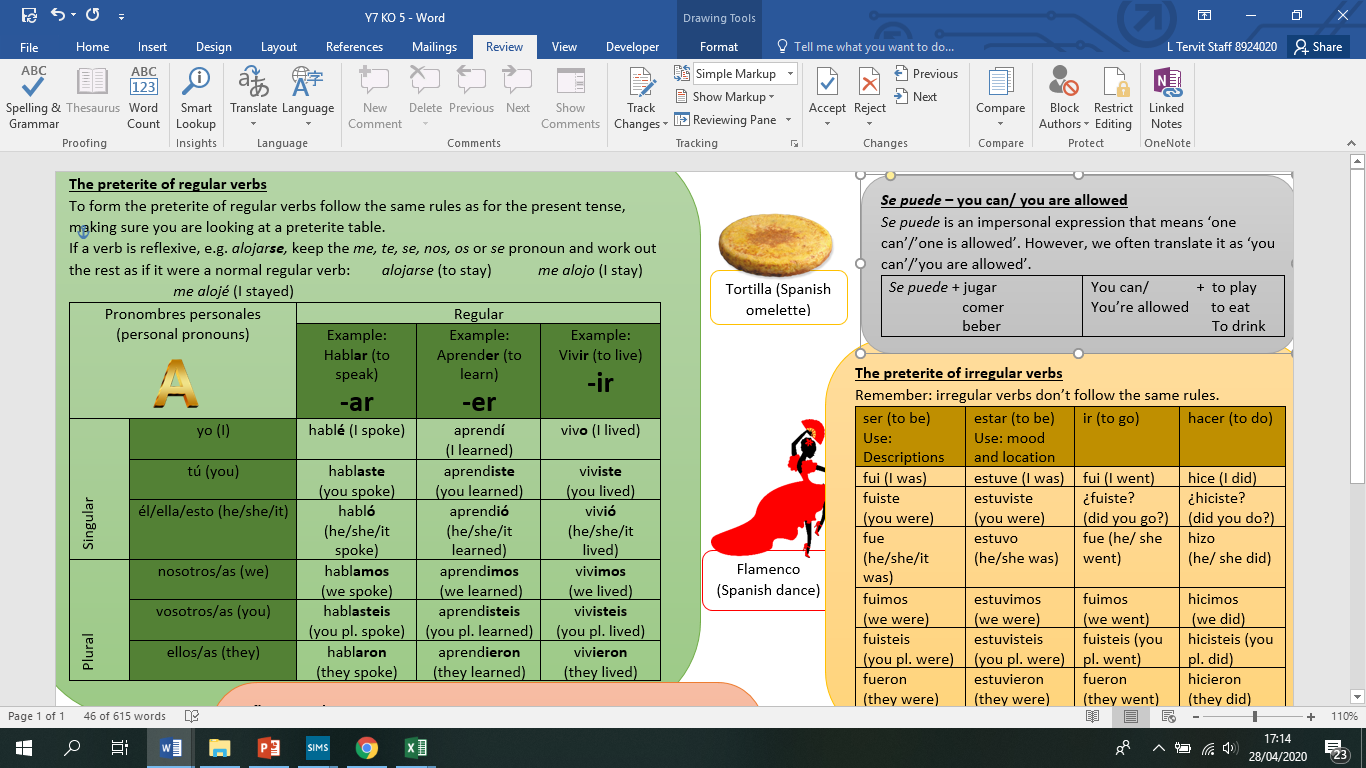 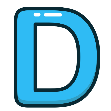 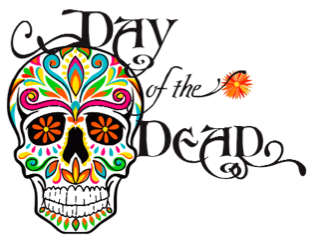 Es tan fácil como… = it is as easy as
Es mejor que = it is better than
Es peor que = it is worse than
Es lo / la mejor = it is the best (masc / fem)
Es lo / la peor = it is the worst (masc / fem)
Día de los muertos (Mexican tradition)
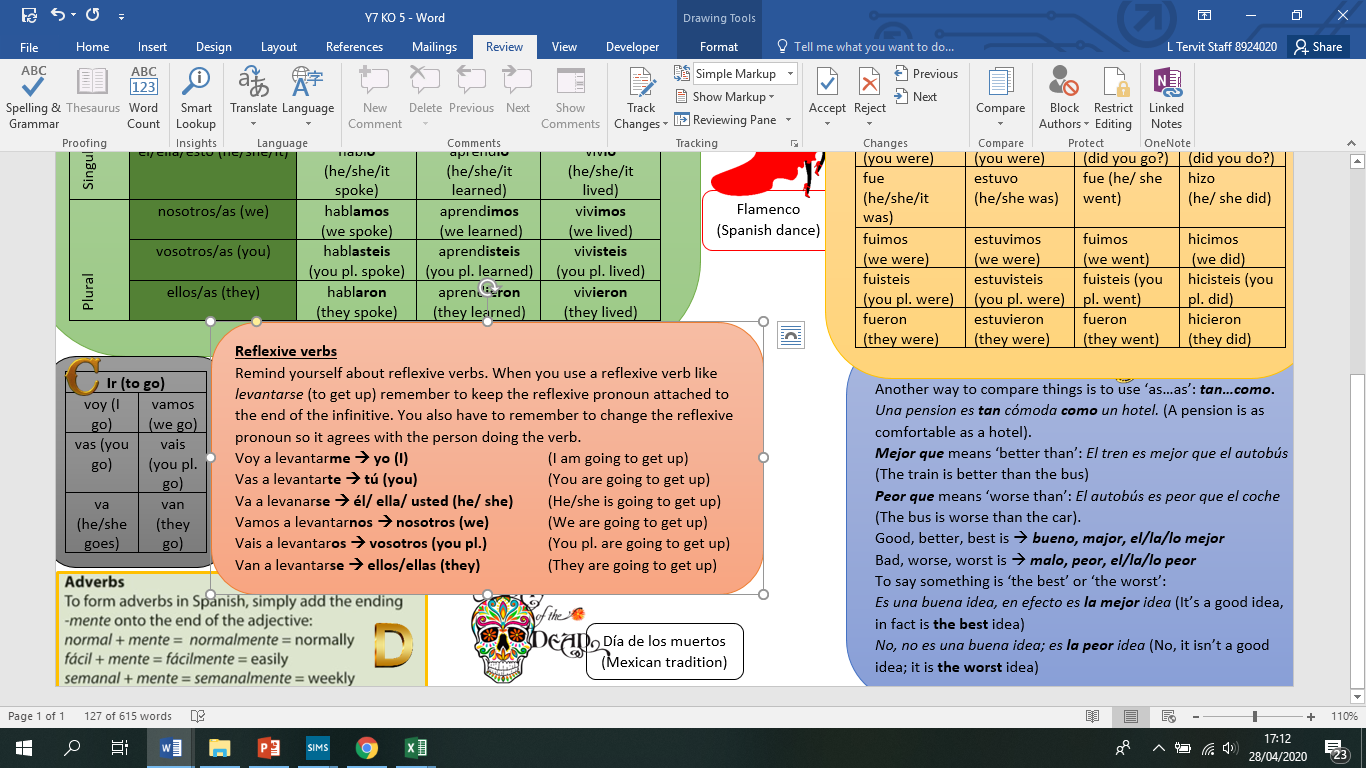 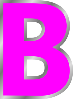 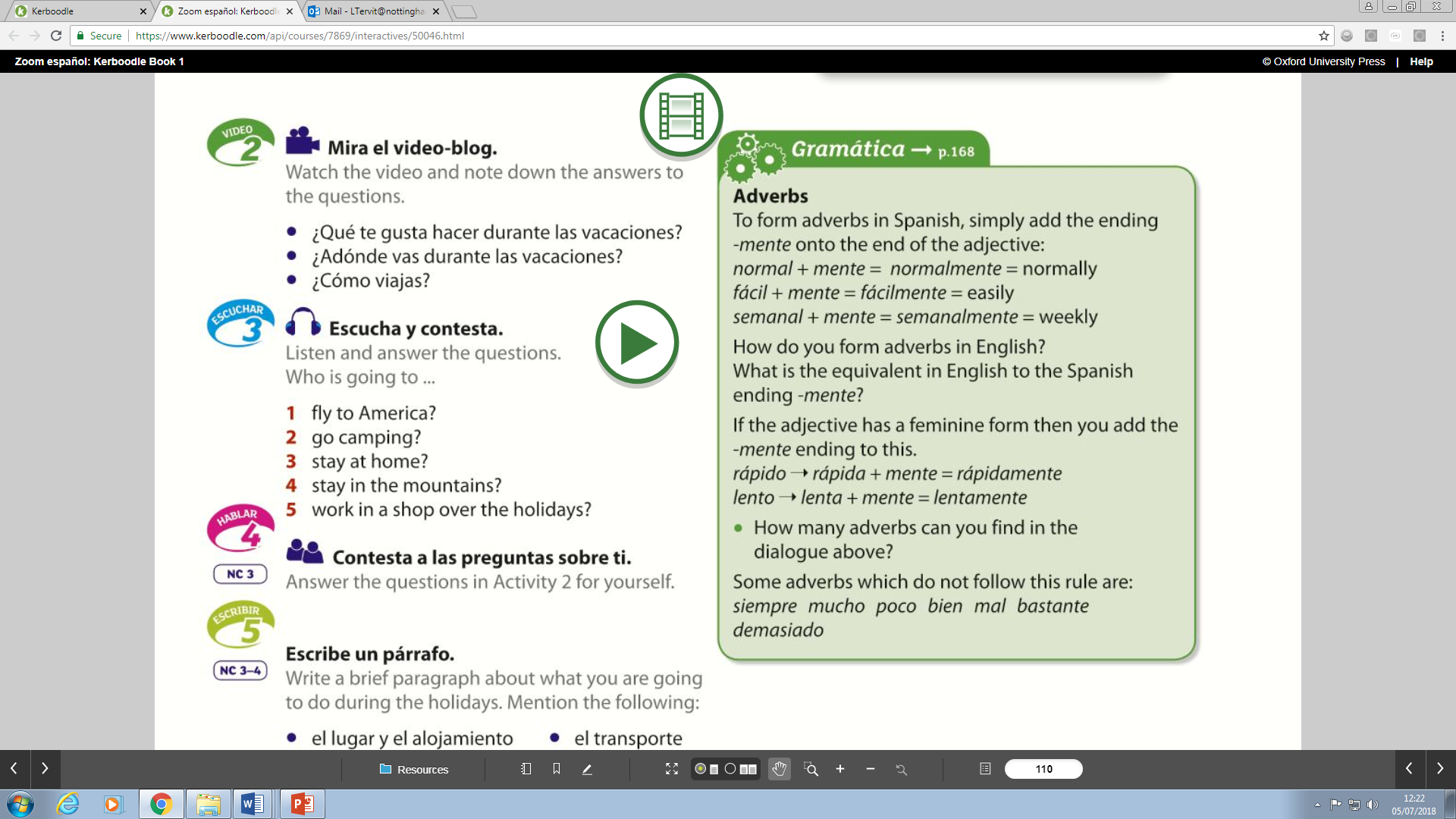 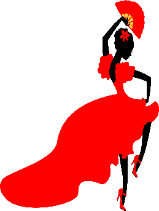 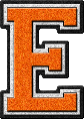 Flamenco (Spanish dance)
Spanish
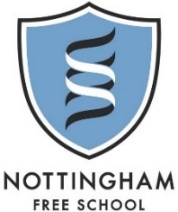 Year 7 Homework
Knowledge Organiser
Summer Term 2
Opinions: https://quizlet.com/_6rvitz
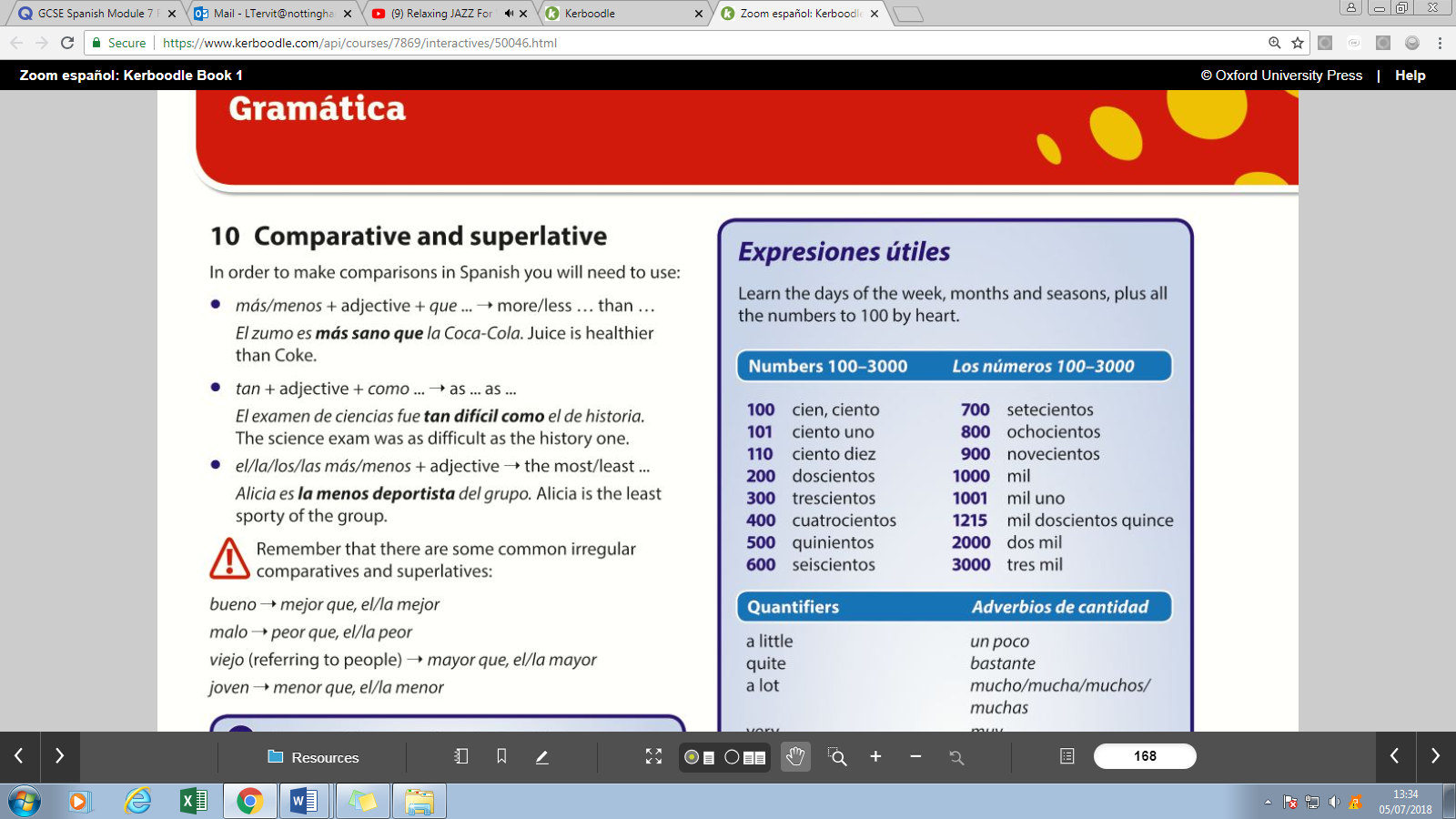 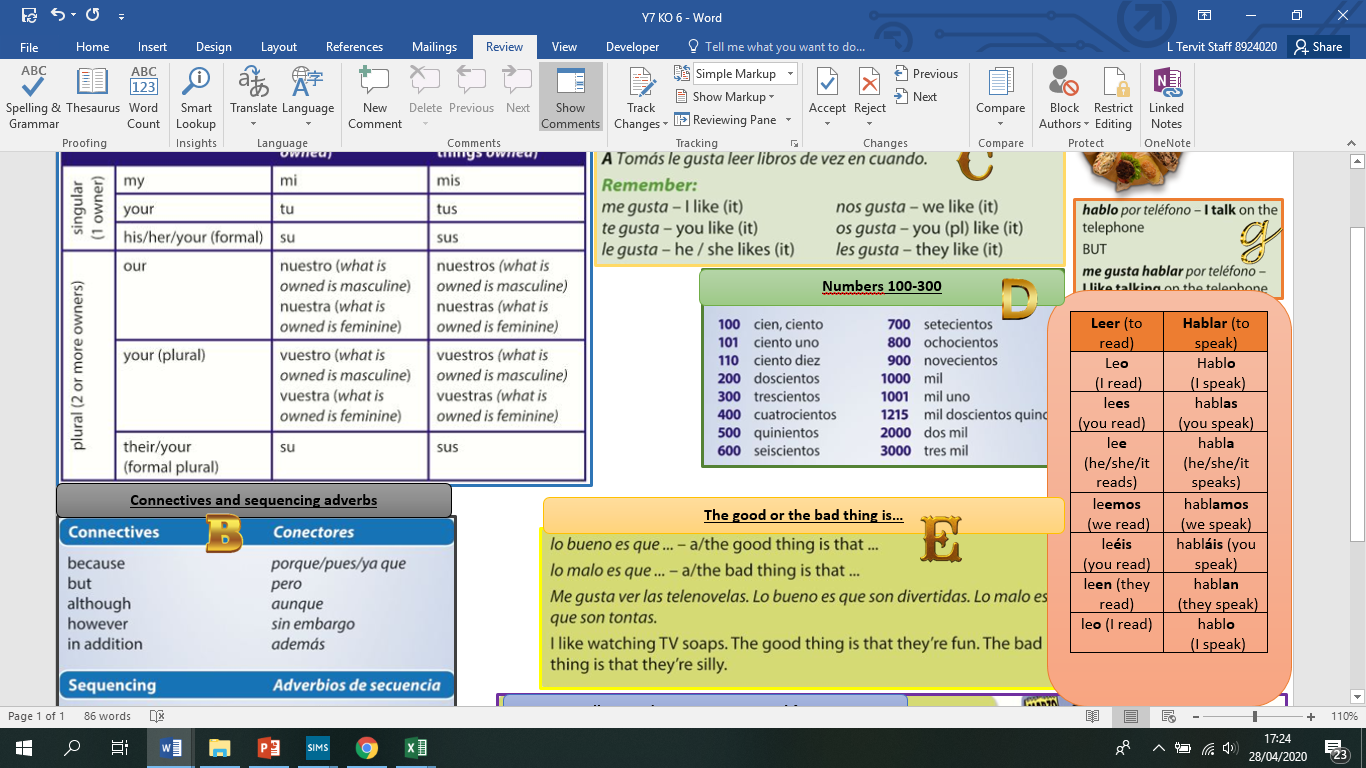 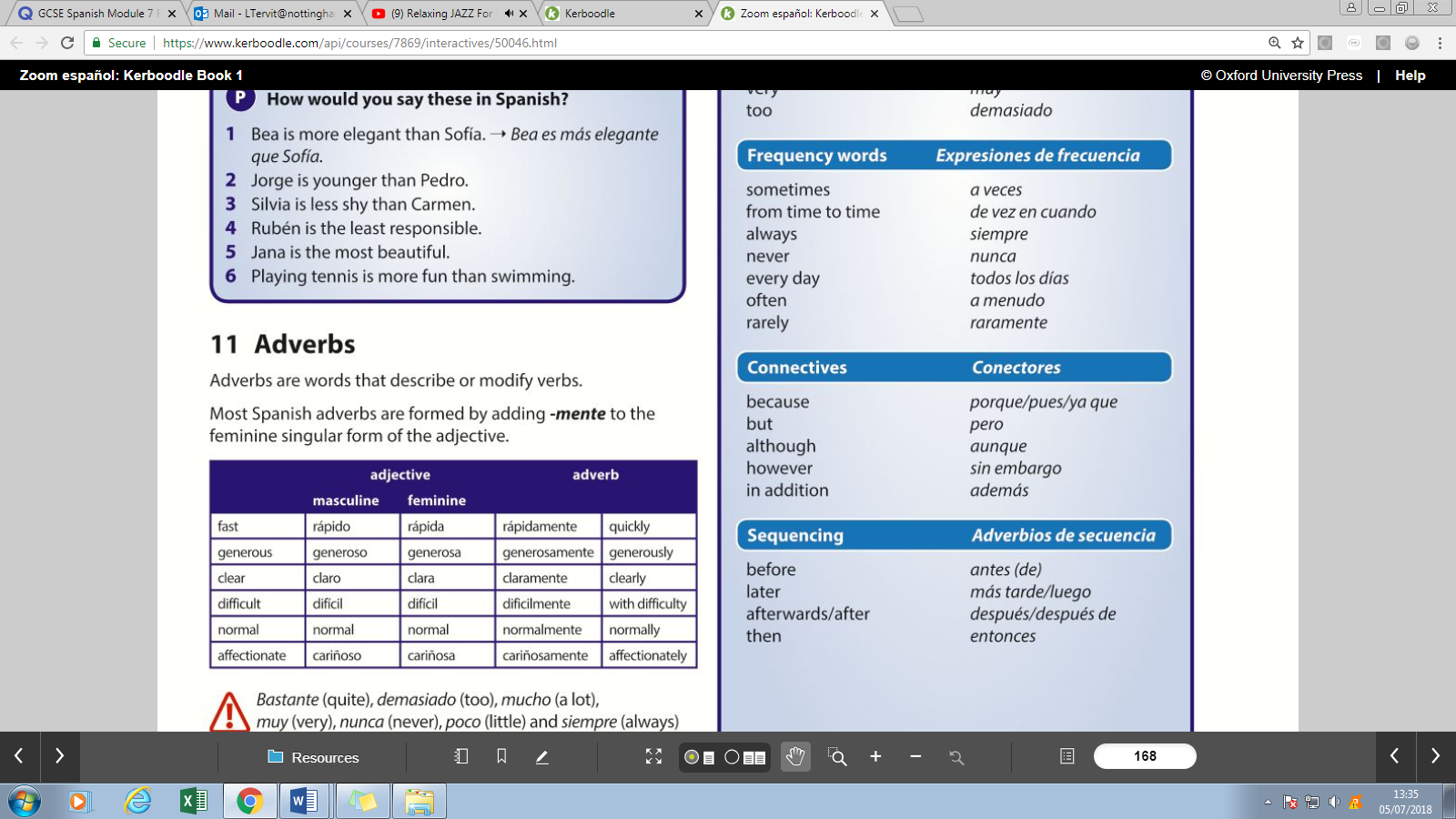 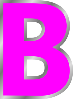 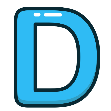 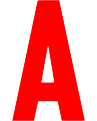 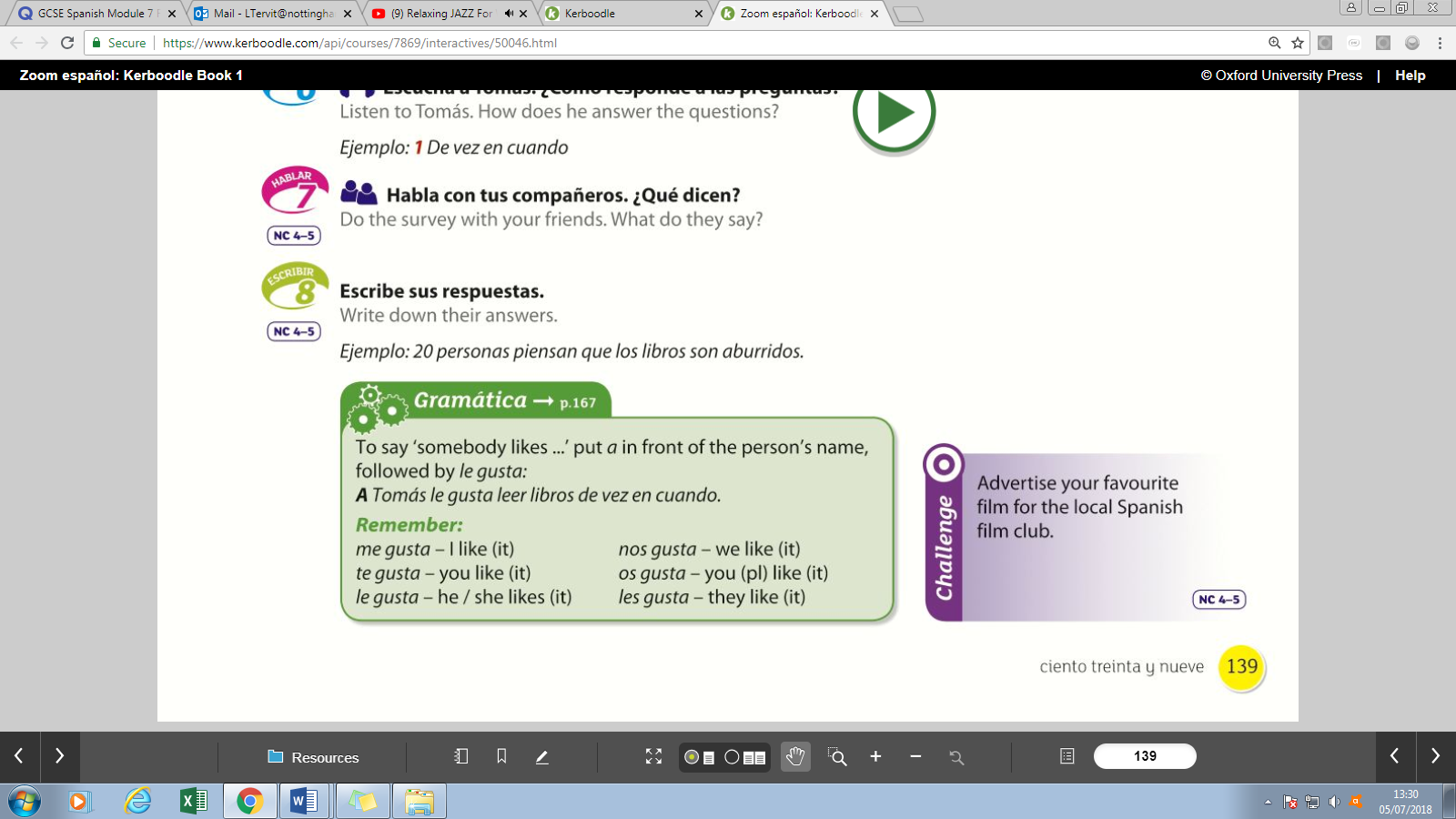 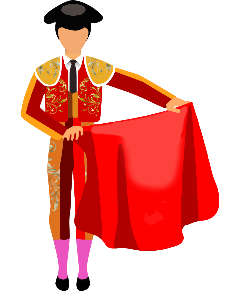 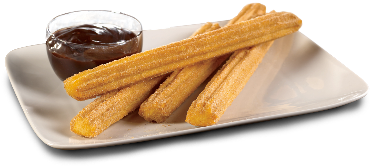 Corridas de toro (Bullfighting)
Churros con chocolate (Spanish food)
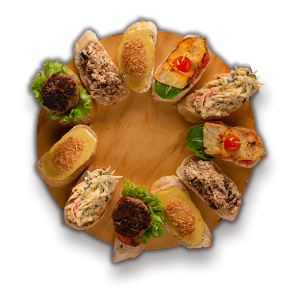 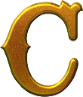 Mi(s) = my
Tu(s) = your
Su(s) his / her / their

Nuestro/a(s) = our
Vuestro/a(s) = your
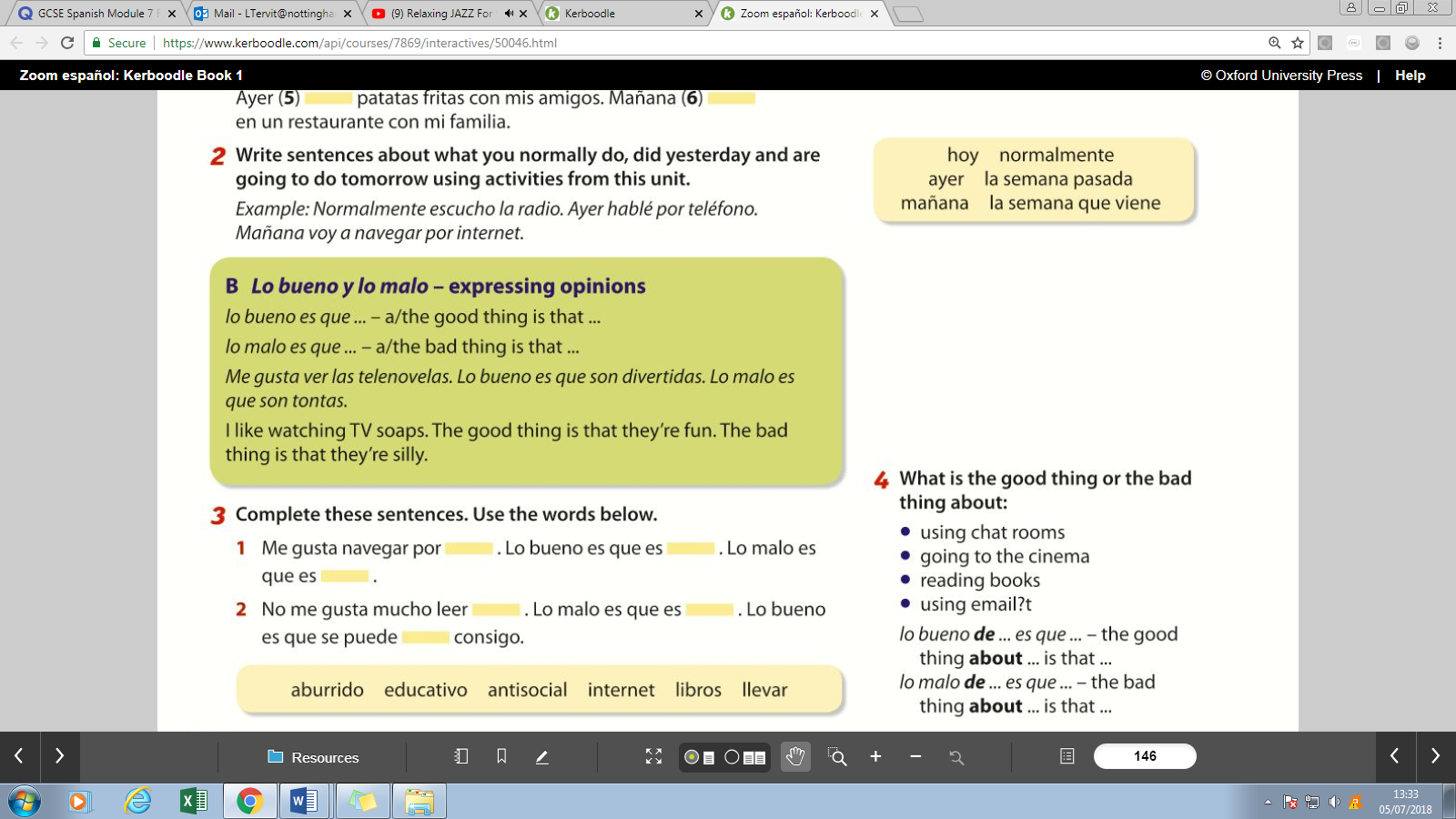 Tapas (Spanish food)
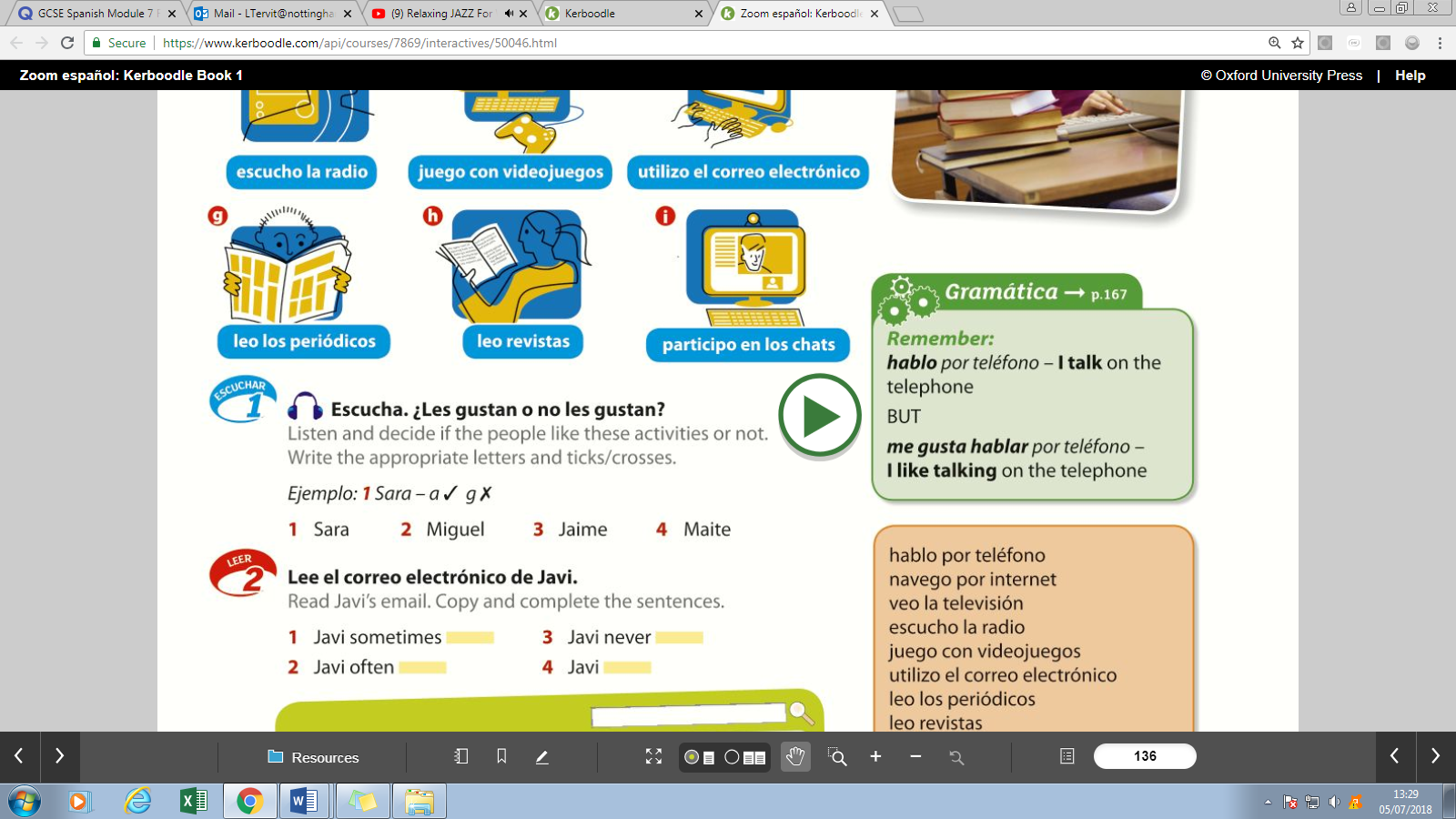 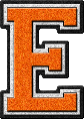